Smoke Generator Qualification Standardization
Status and Challenges
Dr. André Freiling, Jan Chen - Airbus Operations GmbH
Thorsten Schultze - University Duisburg-Essen
13 June 2023 - International Aircraft Systems Fire Protection Forum, Cologne
Smoke Task Group
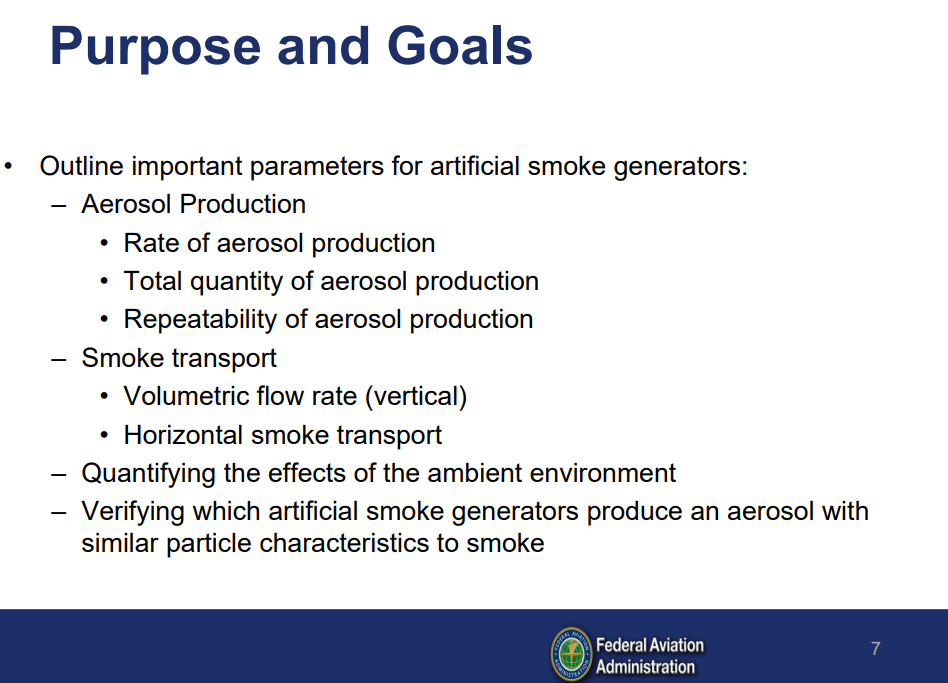 Achieve Internationally standardized approach for smoke quantities to be used for showing of compliance to CS25.858a
Source: M. Karp, Development of a smoke Generator Handbook for Cargo Compartment Smoke Detection, The Tenth Triennial International Fire & Cabin Safety Research Conference, Oct 2022
2
Smoke Task Group - status
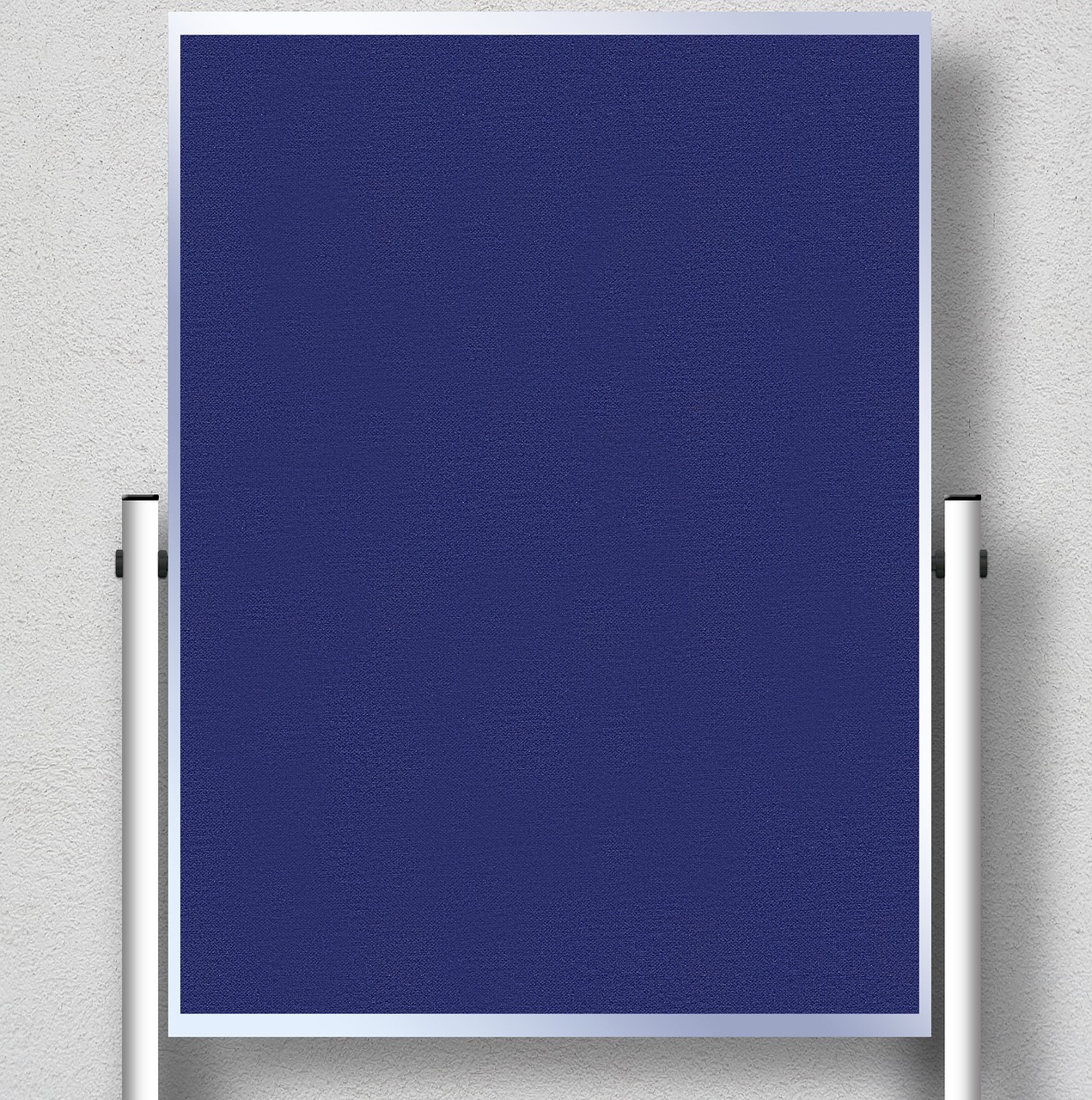 Last FAA Smoke task Group meeting before Covid-19

No FAA Technical Report published to date, draft for task group discussions available
Parameters for standardization and their values have been proposed by FAA and are agreed in the group

Several publications at conferences reflecting the actual status of the discussions
AUBE 21: M. Karp: Characterizing Smoke Generator Smoke Transport for Aircraft Cargo Smoke Detection Certification
Tenth Triennial Cabin Safety Conference 22: M. Karp: Development of a  Smoke Generator Handbook for Cargo Smoke Detection
3
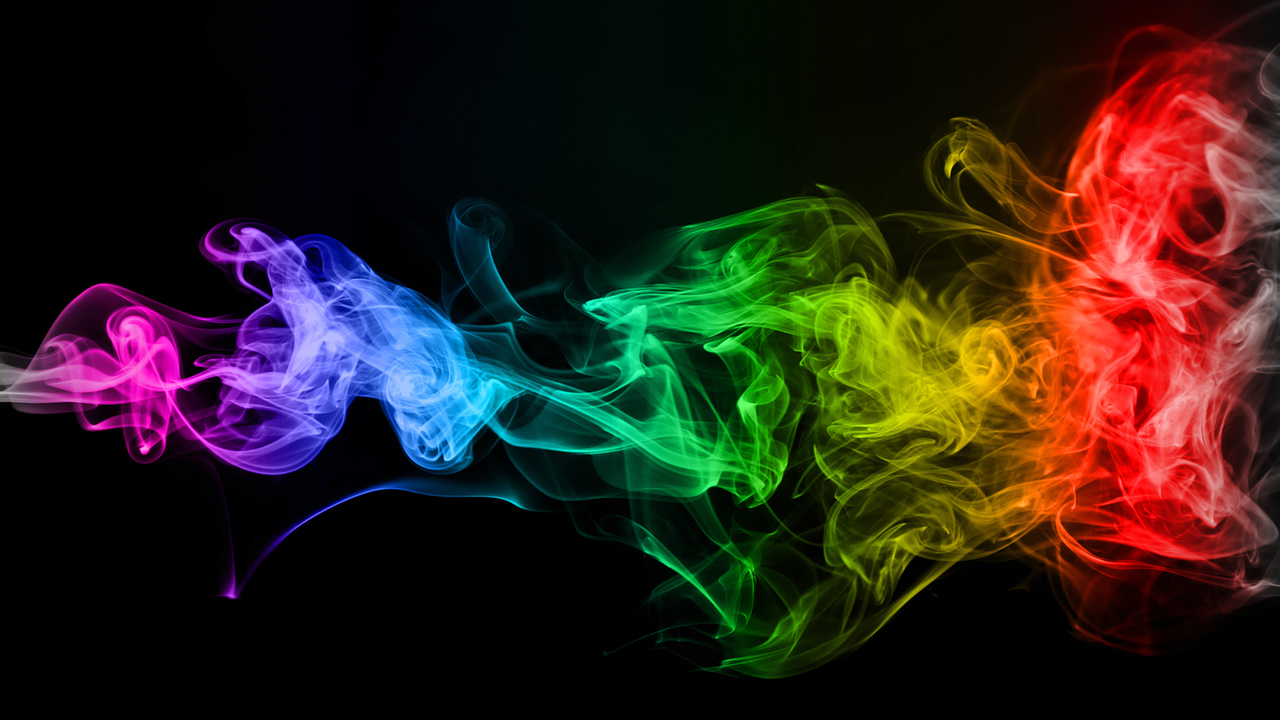 Horizontal Smoke Transport
4
Work performed
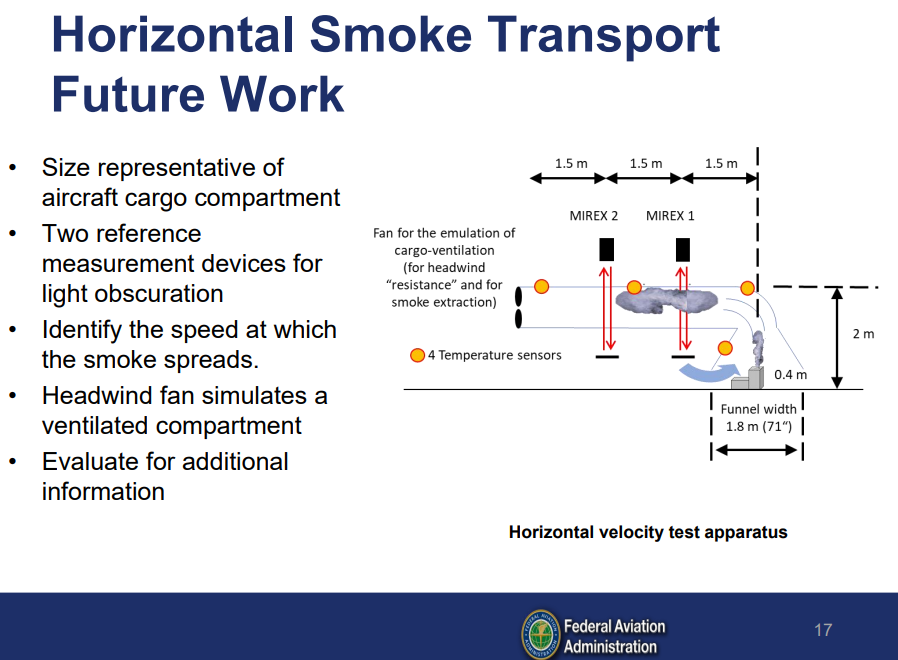 Source: M. Karp, Development of a smoke Generator Handbook for Cargo Compartment Smoke Detection, The Tenth Triennial International Fire & Cabin Safety Research Conference, Oct 2022
5
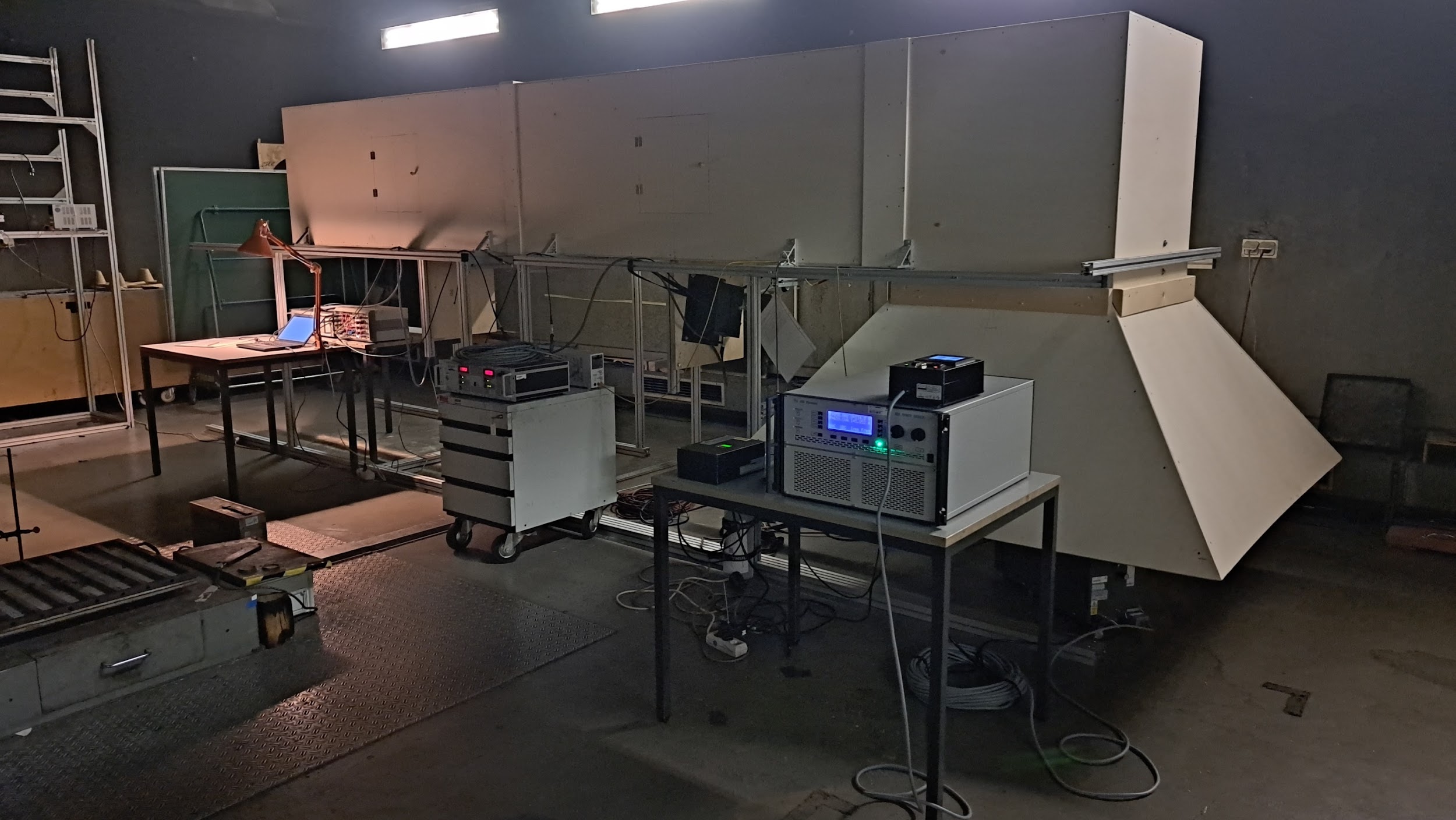 MIREX 2 (10°)
MIREX 1 (10°)
DAQ (10 Samples / sec, 16 Bit, 0-15V)
110 V
Aviator
CO2, 2 bar
20 s after start
50 s after start
Horizontal smoke duct

Advantages: 
Similar physical dimensions as in cargo compartment
Compact design (compared to EN fire detection laboratory)


Disadvantage: 
Stratification and differences in flow velocities along the cross-section of the duct
	→ Hardly any possibility to define standardized and reproducible reference measurement.
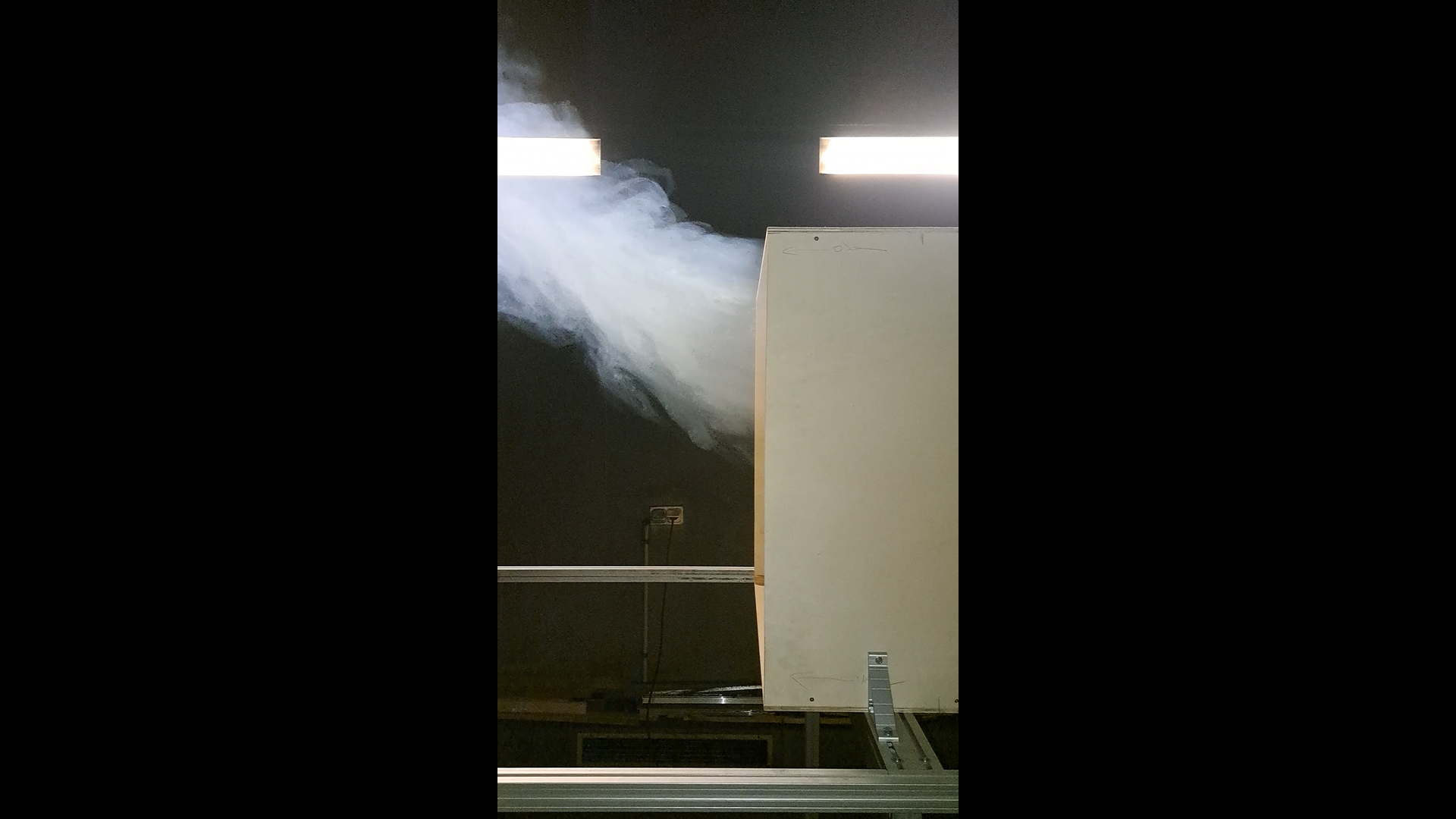 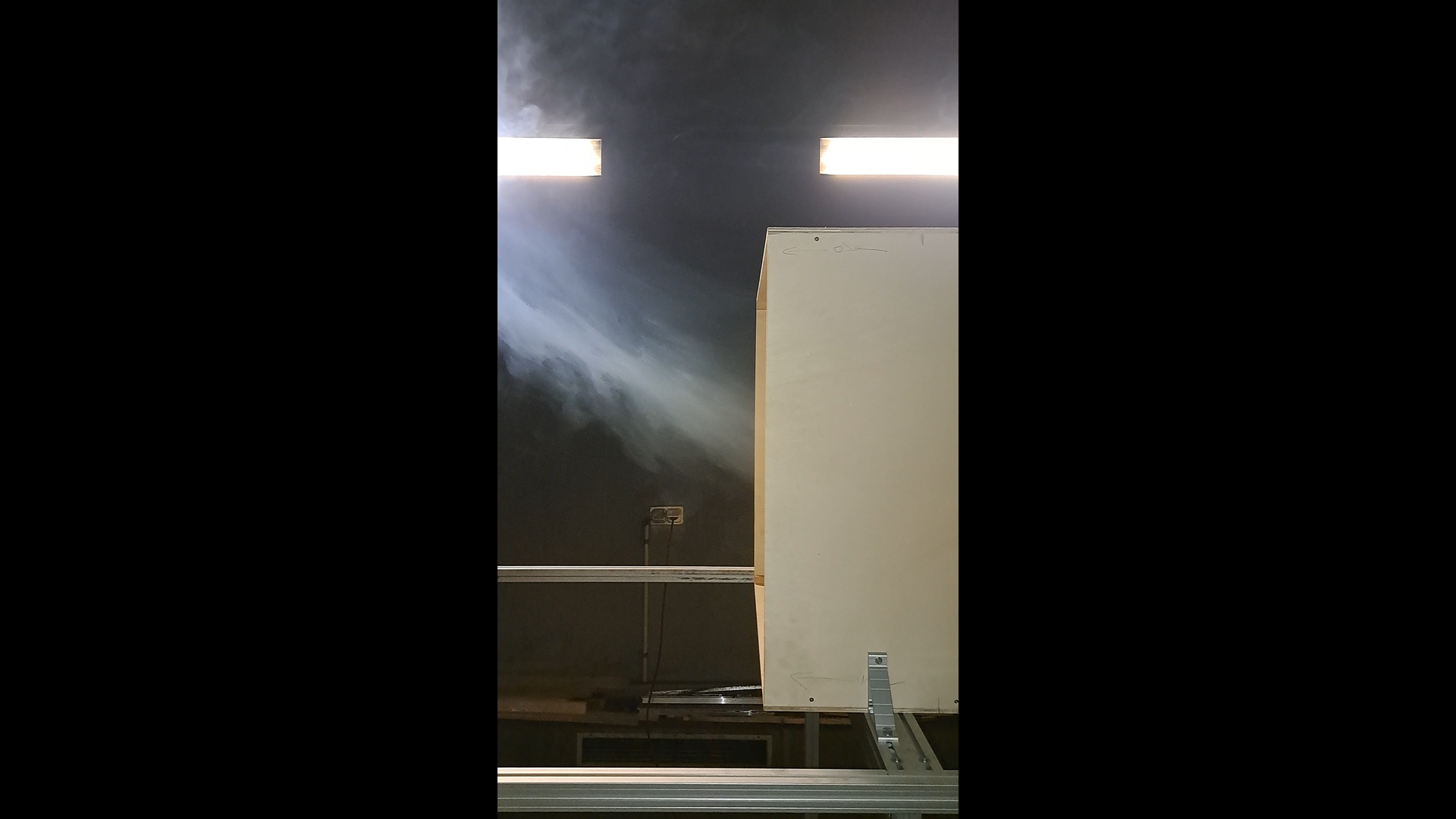 10 s smoke emission
Horizontal Smoke Duct Velocities
45 samples/sec, 7 min Test duration per “distance from ceiling”
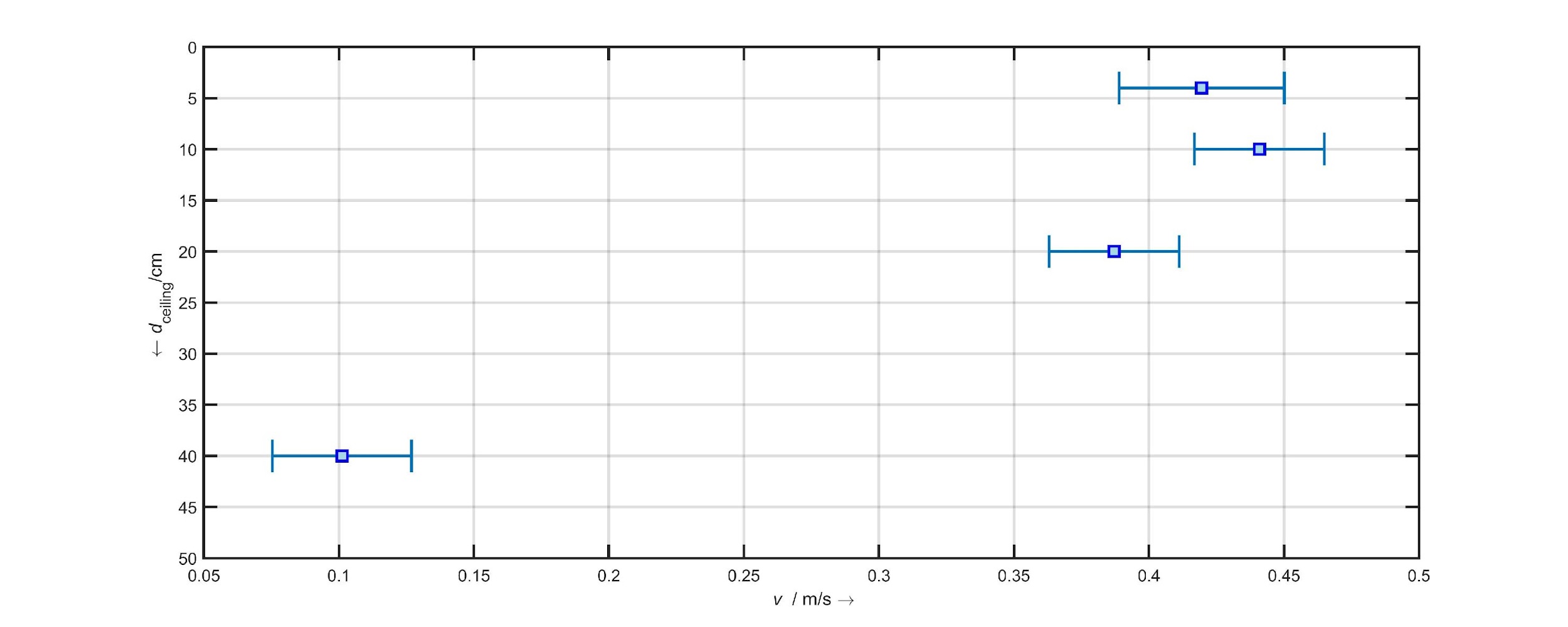 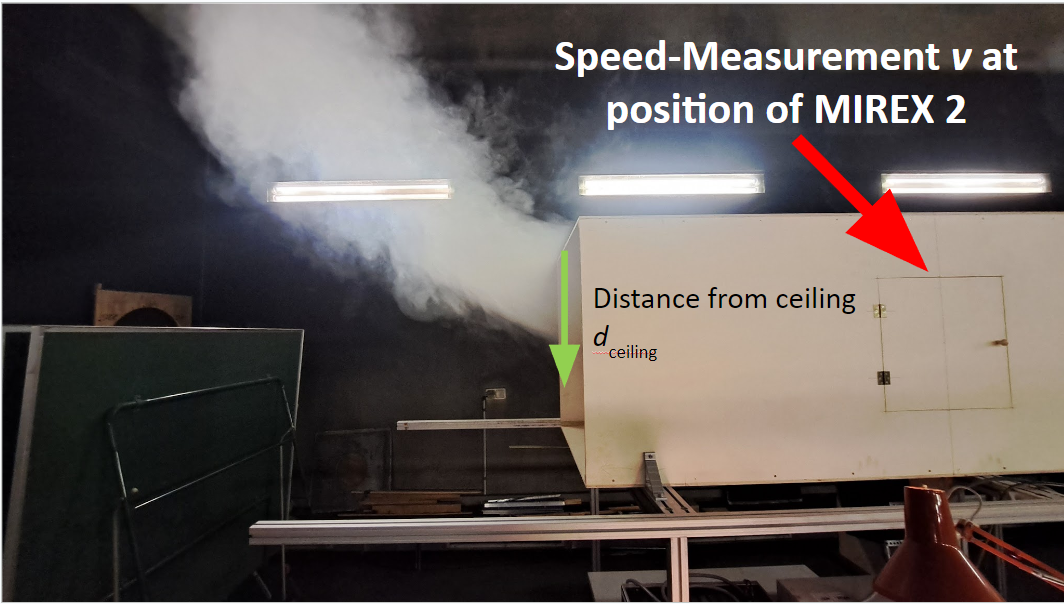 Concept Smoke UL, 6 heaters at 100%
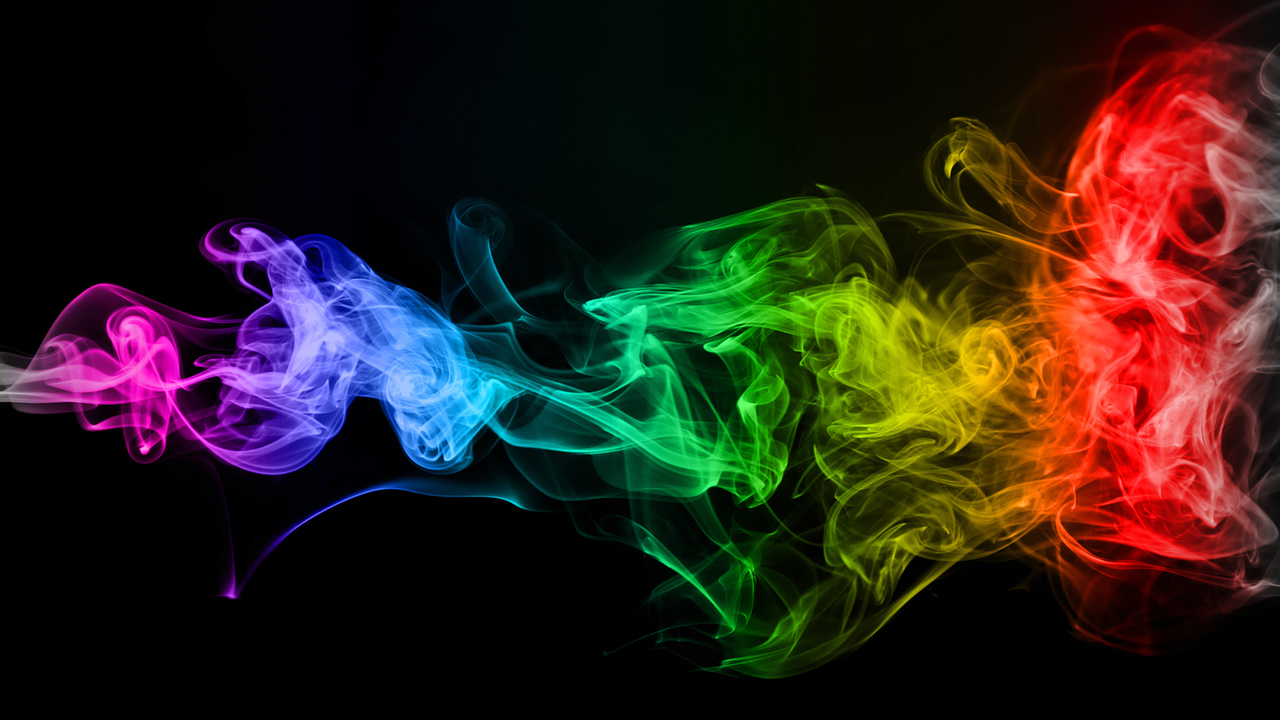 Horizontal Smoke Dynamics
Conclusion: 
Benefit of Horizontal Smoke Dynamics Characterization not justified
9
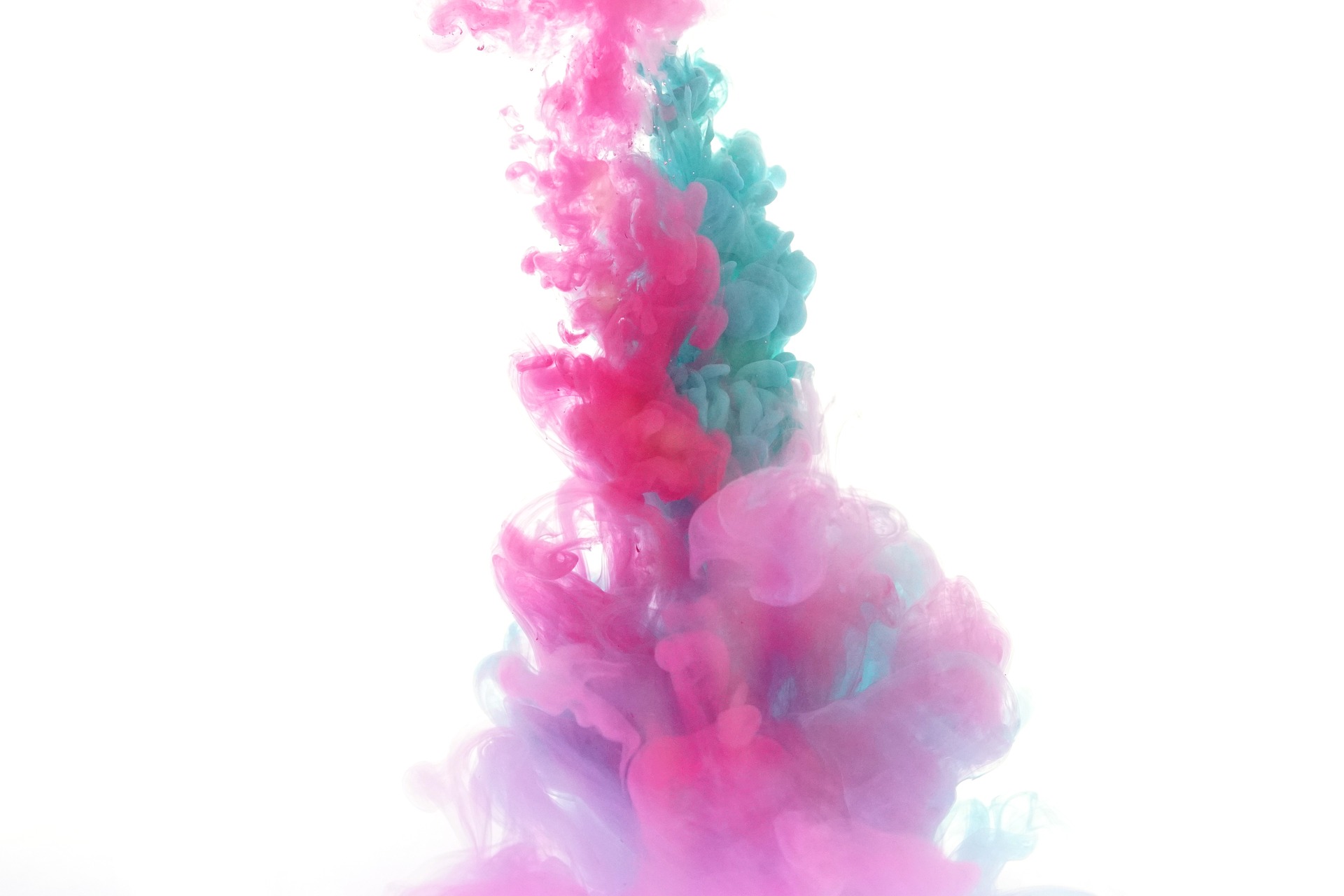 Vertical Smoke Dynamics
10
Alignment proposed
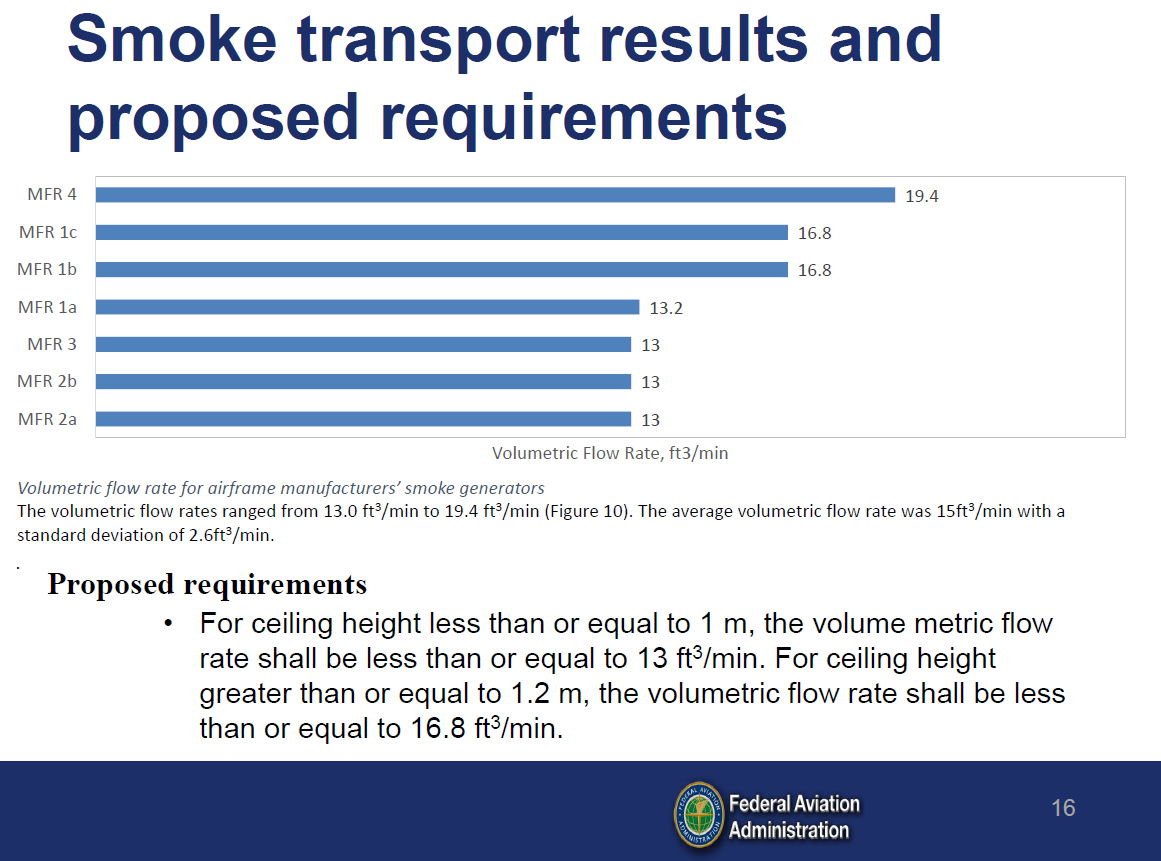 Source: M. Karp, Development of a smoke Generator Handbook for Cargo Compartment Smoke Detection, The Tenth Triennial International Fire & Cabin Safety Research Conference, Oct 2022
11
Vertical Velocity considerations
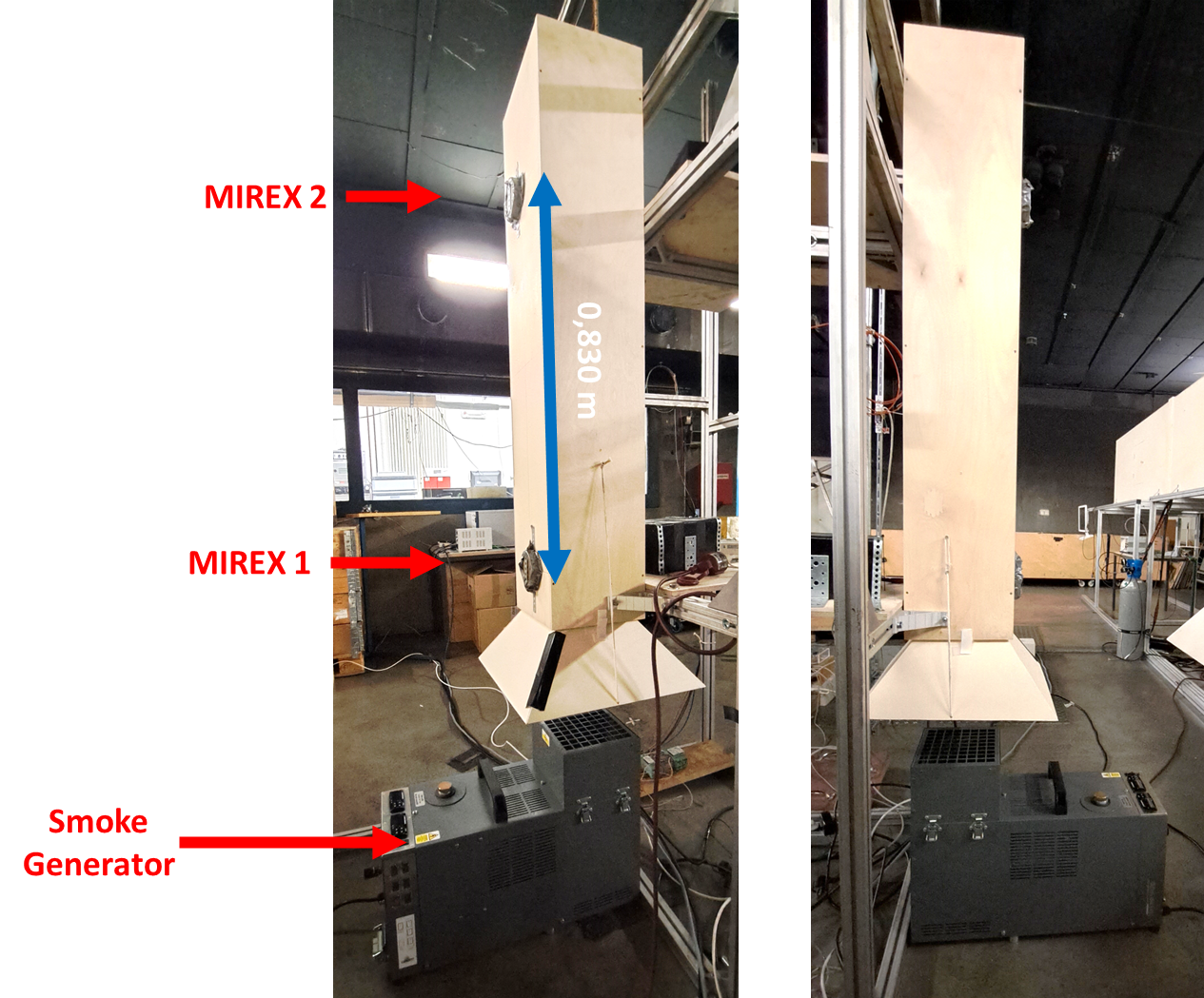 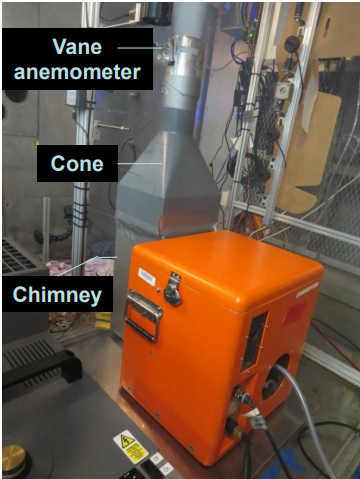 alternate setup 2022
Potential benefit: unobstructed smoke ingression
FAA setup 2018
12
Simulation of Vertical Velocity Scenarios
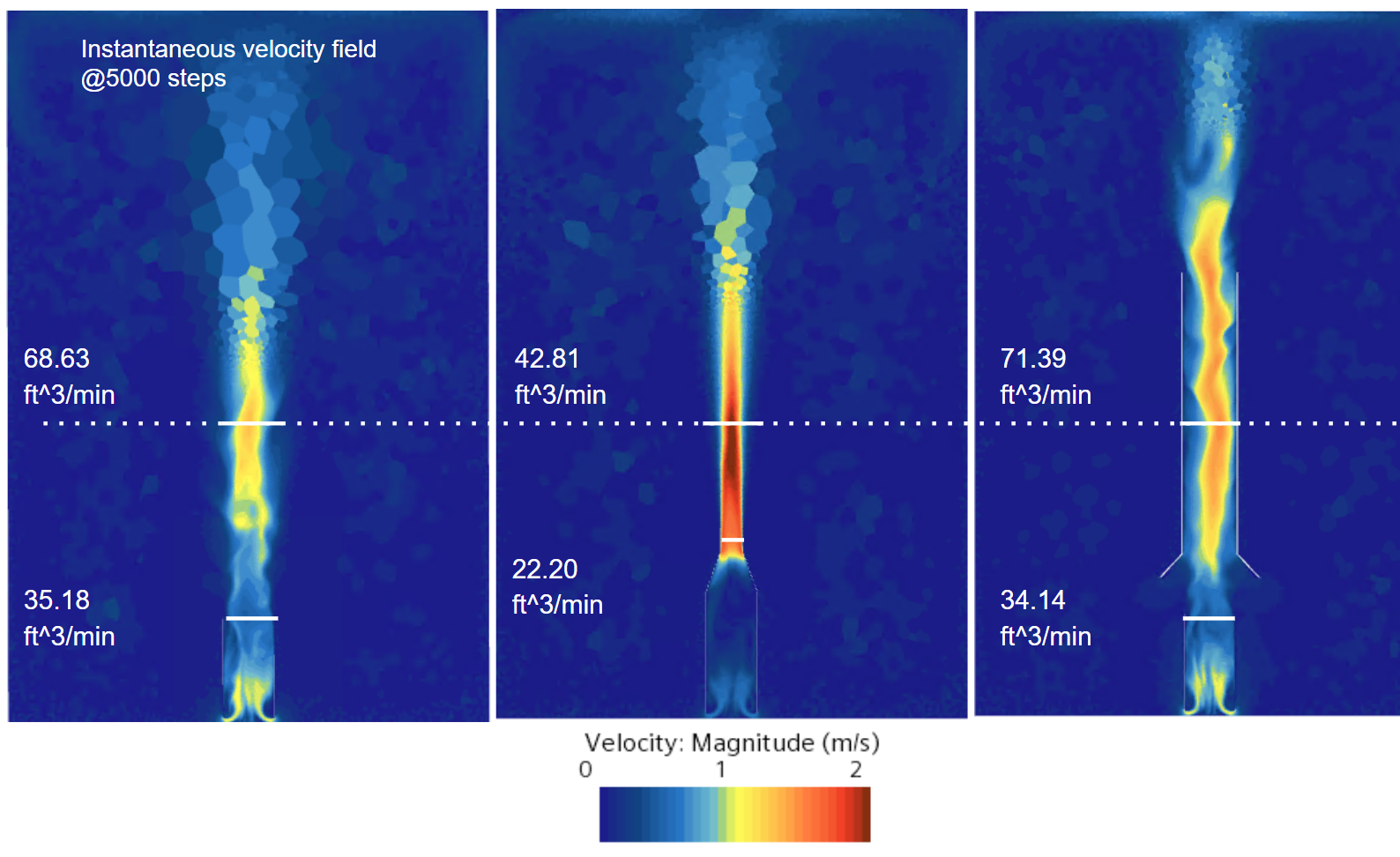 Test setup influences the properties / dynamics of the smoke generator

Flow rates / speed are more realistic with open channel
71.05 ft^3/min
68.63 ft^3/min
42.81 ft^3/min
71.39 ft^3/min
35.18 ft^3/min
22.20 ft^3/min
Simulation parameters: 
800W Heater power
Convection only
13
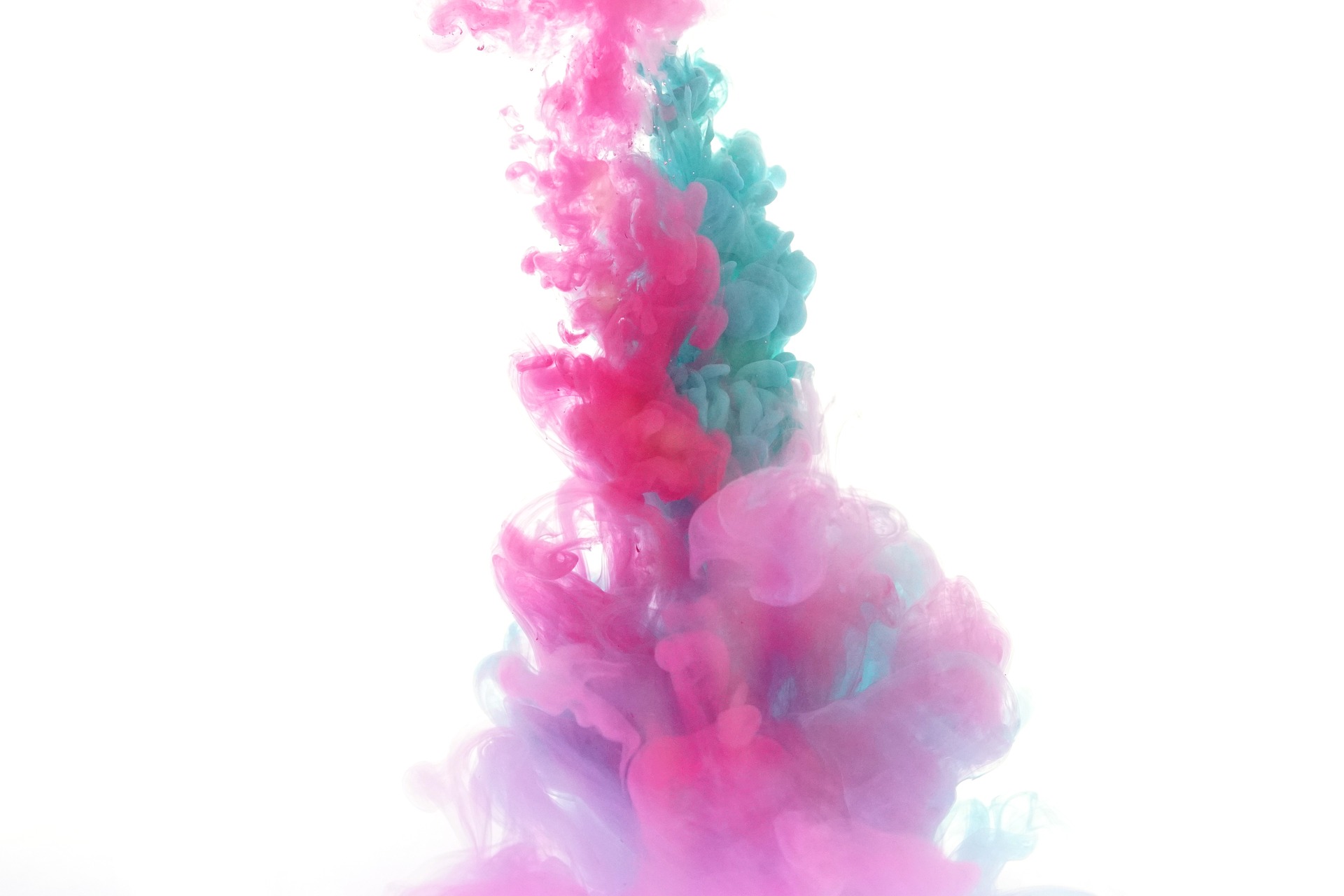 Vertical Smoke Dynamics
Conclusion:
Re-discuss vertical smoke dynamics standardization criteria in the task group
14
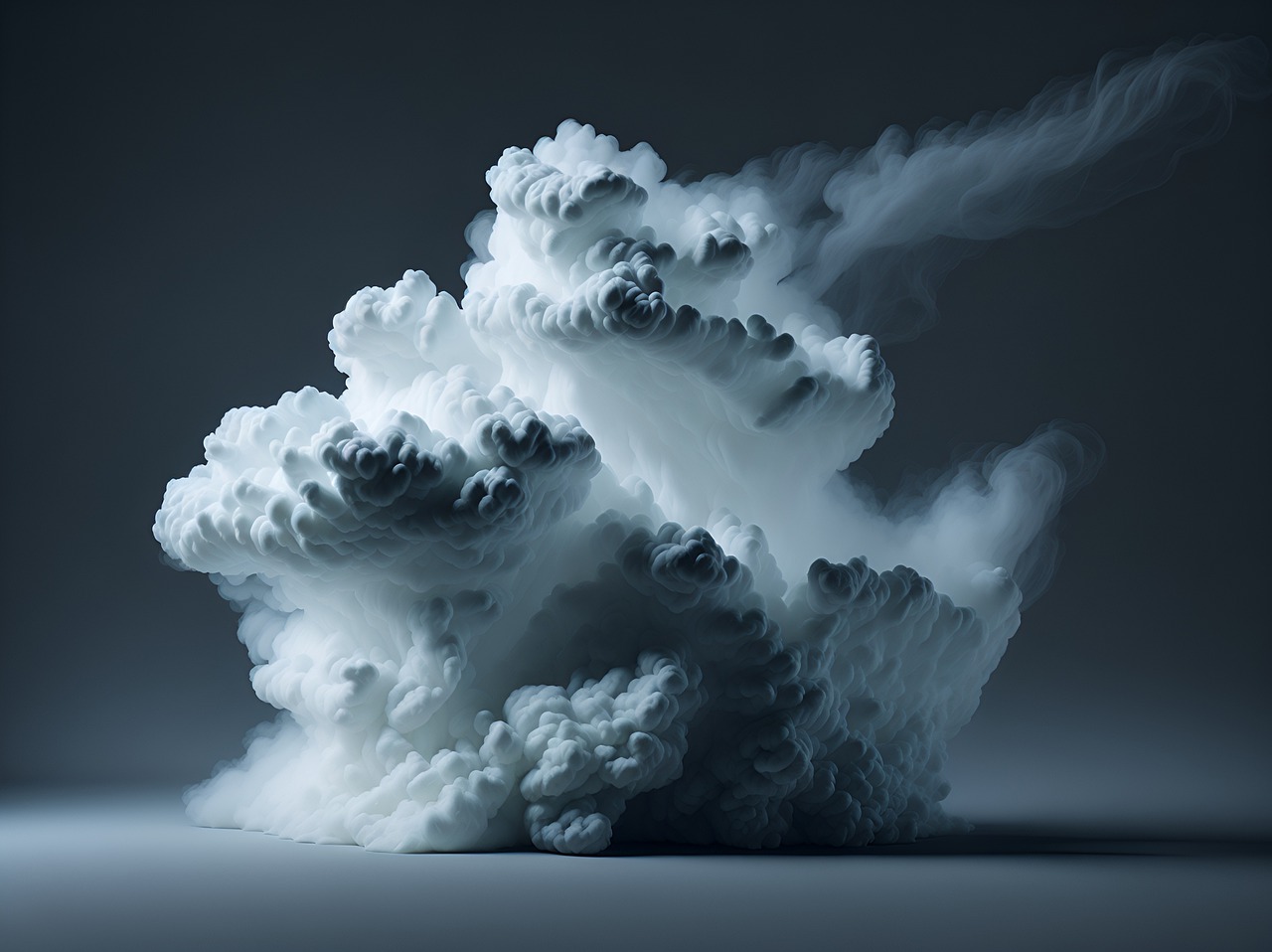 Cargo Compartment 
Smoke Machines
Comparison
Siemens
Concept Smoke Aviator UL
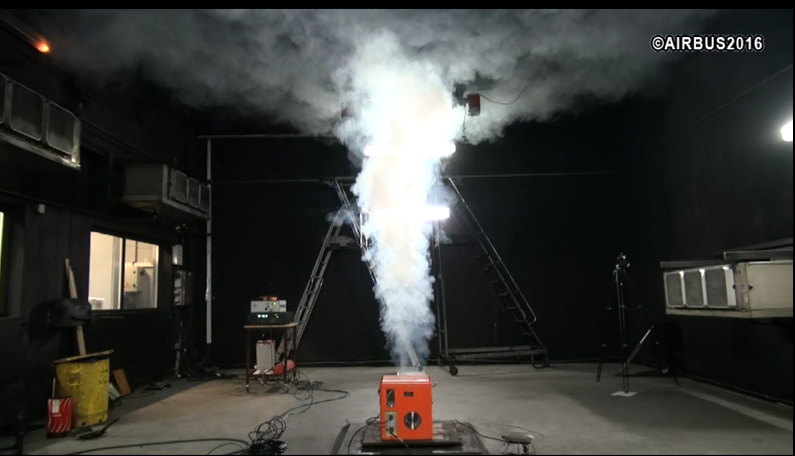 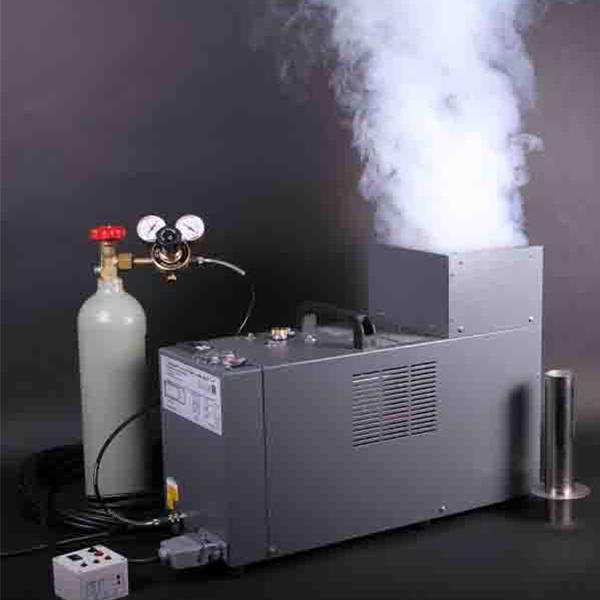 15
Smoke machine Design Details
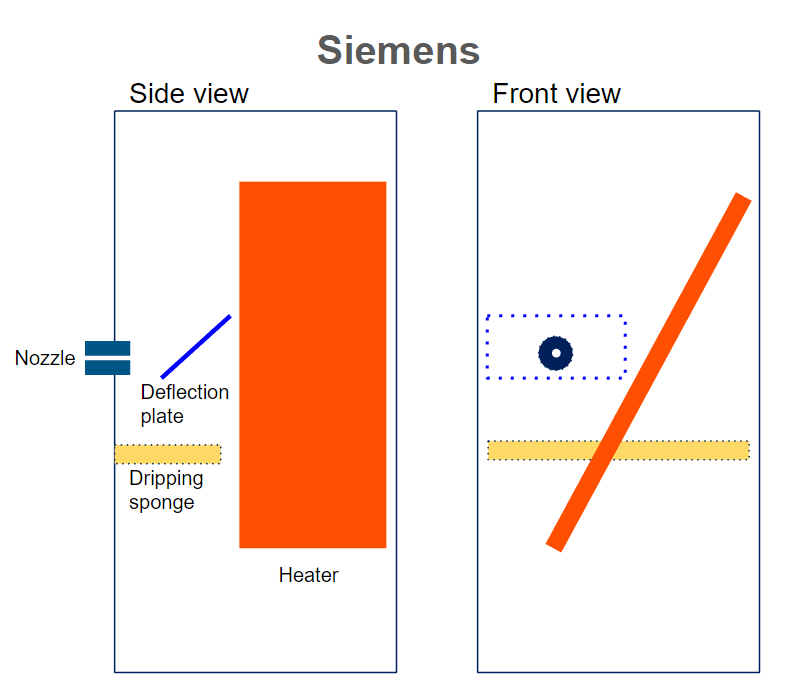 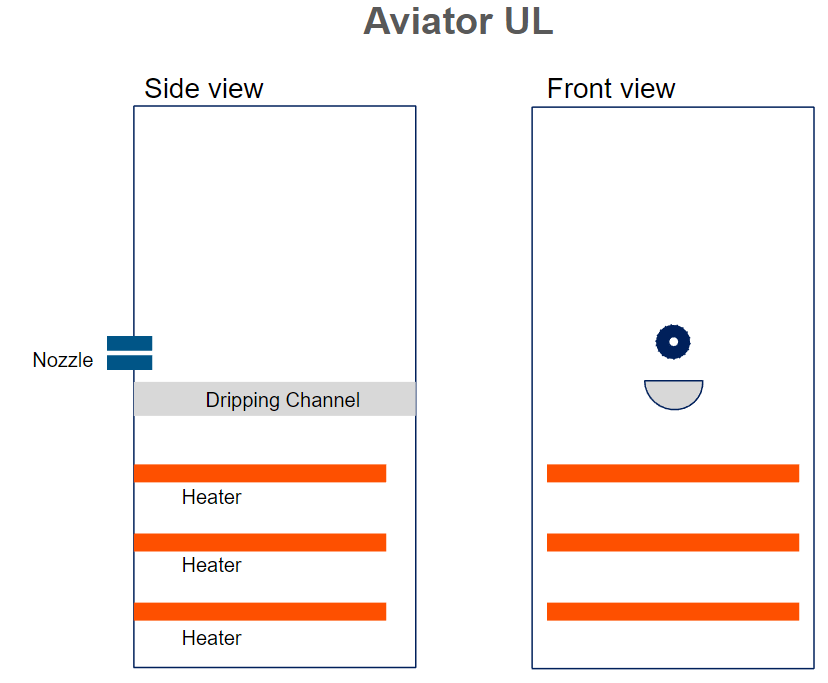 Design differences
Deflection Plate
Handling of Paraffin dripping 
Heater design 
Oil reservoir temperature compensation
Micrometer Valve
Purge Button
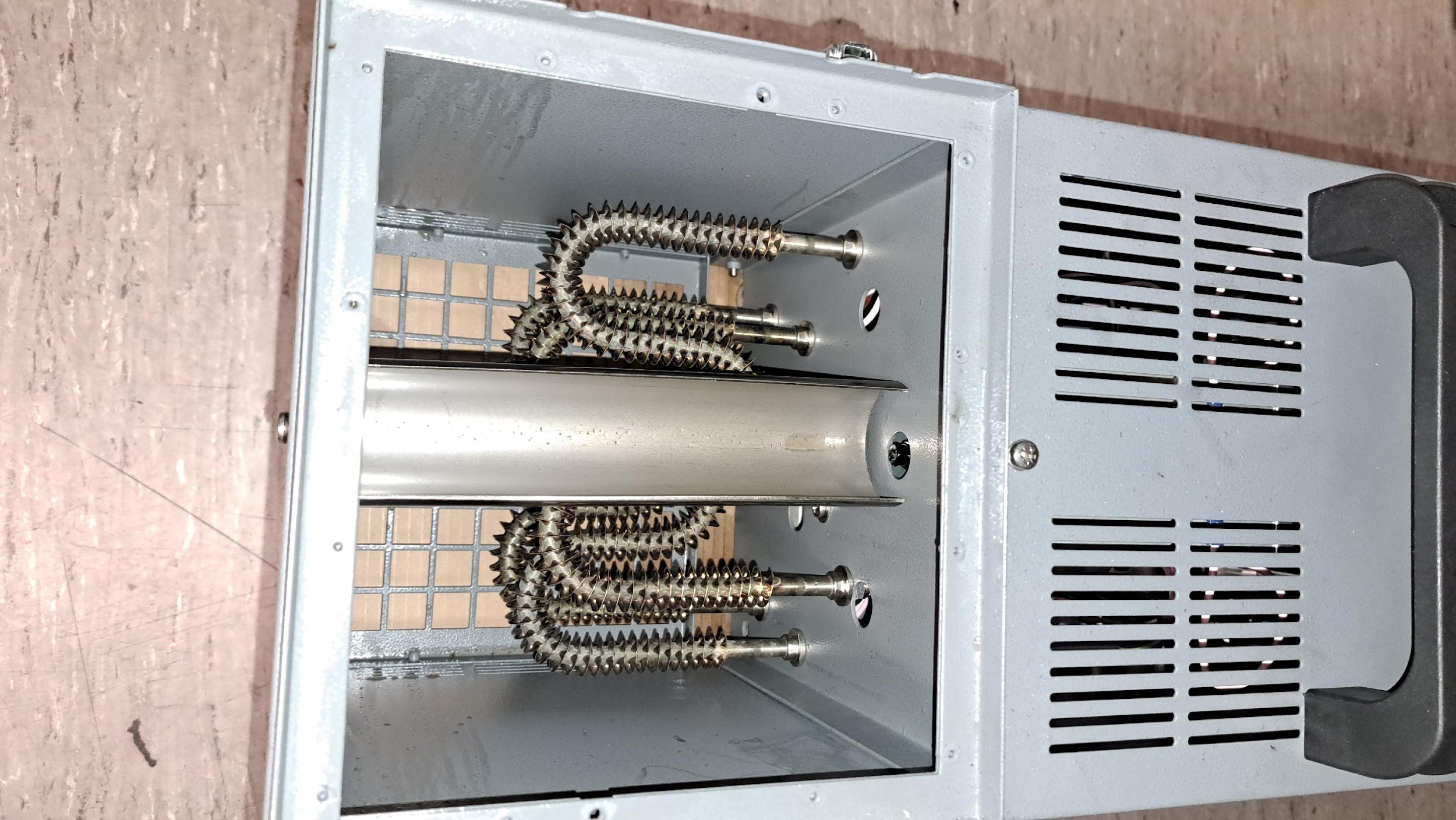 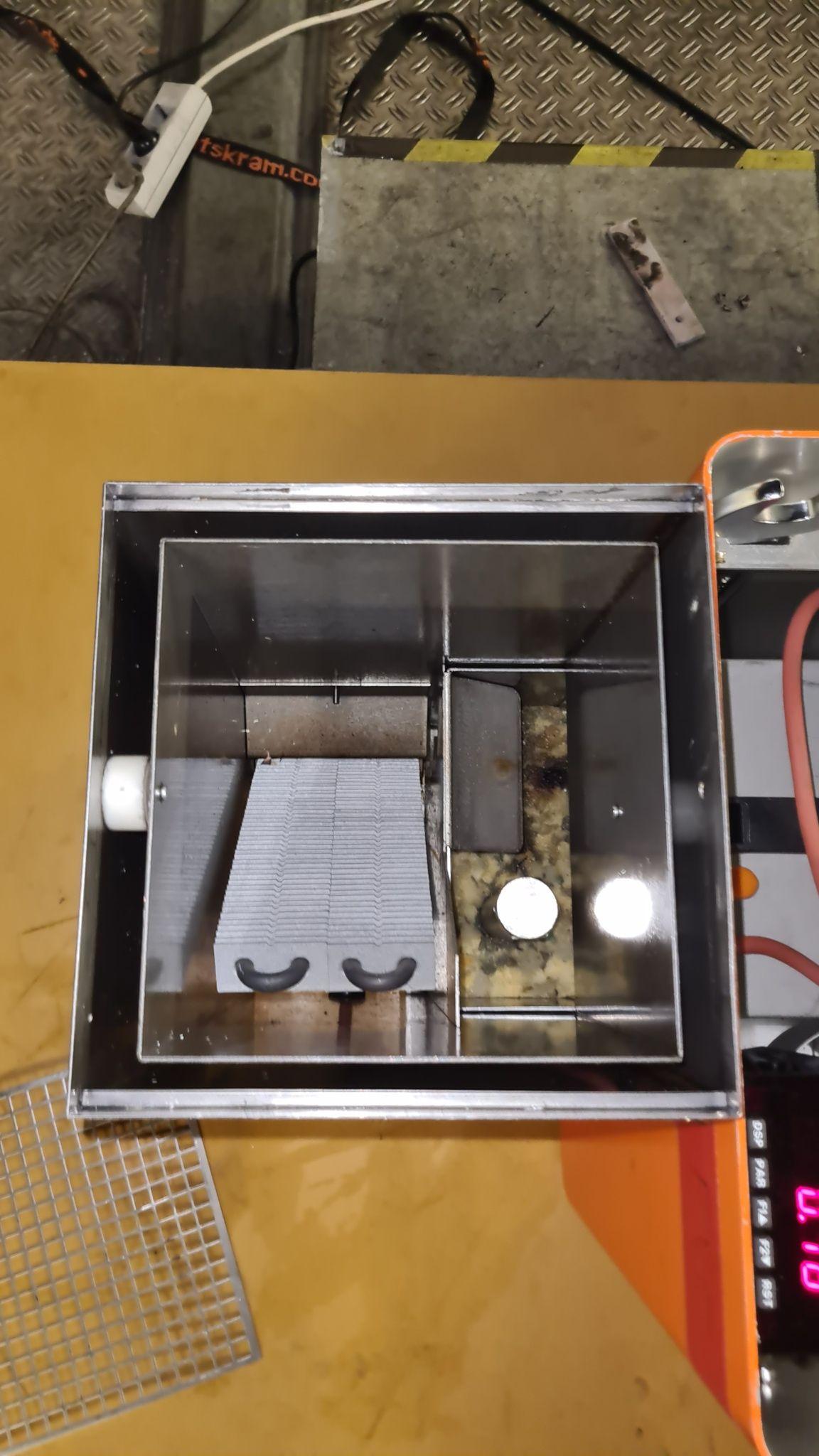 Top view
Top view
Note: Aviator 440 and Mini Aviator not yet investigated
16
Alignment of settings
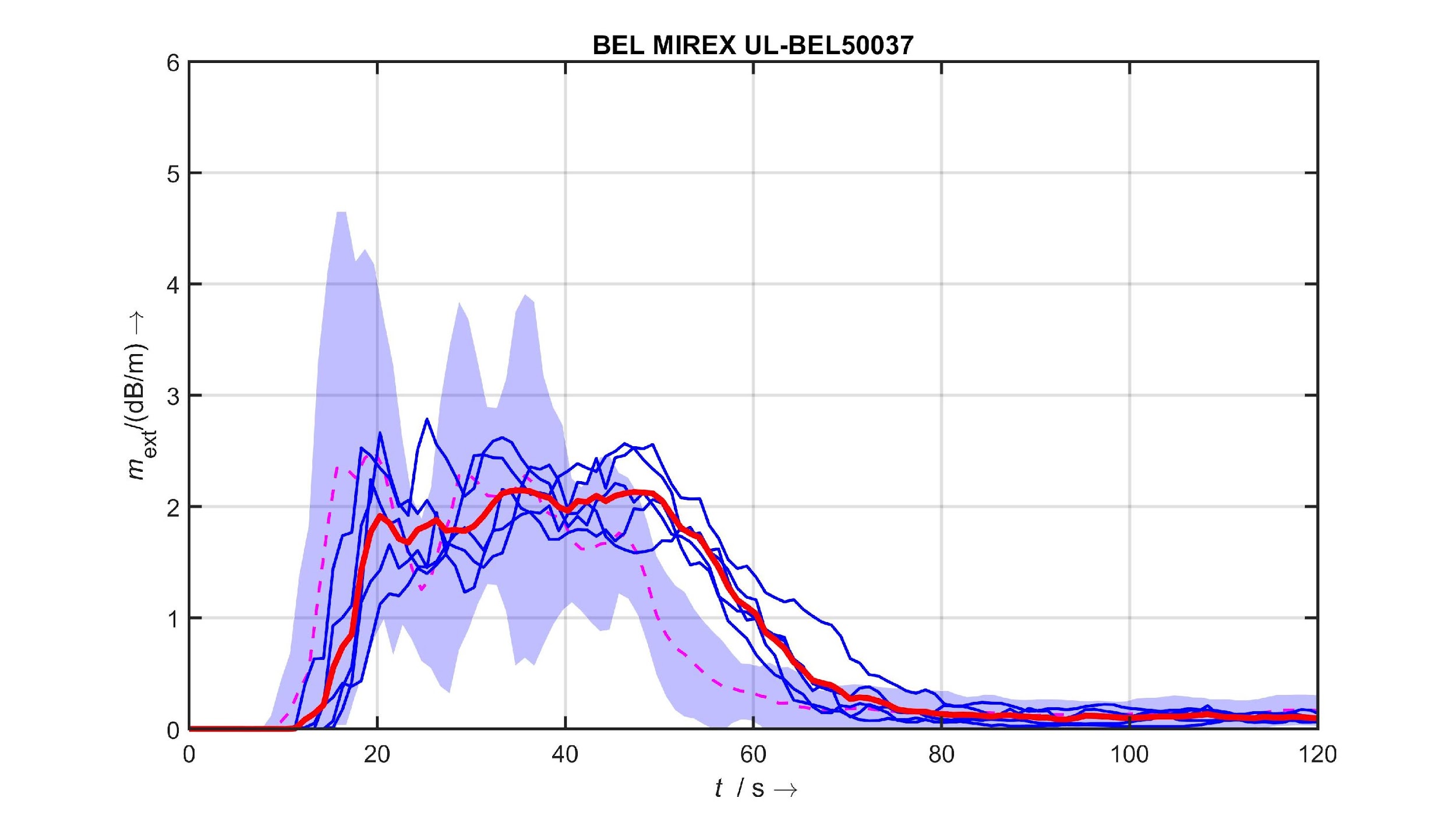 Siemens
Mean
Aviator
Mean
Aviator UL setting to replicate Siemens P5:
continuous smoke production
2.5 bar, 8 Turns, comparable pressure hose diameter
Conclusion
Re-discuss / consolidate in the Smoke Task Group: 

Vertical velocity test procedure
Introduce Smoke rate of rise requirements: speed criterion in proposed open vertical channel
Steady state light obscuration discussion points: 
Ventilation for homogenous smoke distribution 
Introduction of test chamber scaling factor or tolerances in order to achieve flexibility in chamber dimensions
Repeatability
Particle size vs. optical effect (eventually easier to measure) 

Discard Horizontal Velocity
18
Thank you
© Copyright Airbus (Specify your Legal Entity YEAR) / Presentation title runs here
This document and all information contained herein is the sole property of Airbus. No intellectual property rights are granted by the delivery of this document or the disclosure of its content. This document shall not be reproduced or disclosed to a third party without the expressed written consent of Airbus. This document and its content shall not be used for any purpose other than that for which it is supplied.
Airbus, its logo and product names are registered trademarks.